COVID-19 MODELING April 6, 2020
Overview
Goal: Develop multiple forecasting perspectives 
Oliver Wyman – Helen Leis 
Columbia University – Professor Jeffrey Shaman, Ph.D. 
Northeastern University – Professor Alessandro Vespignani, Ph.D.
Forecasting is imprecise:  
Focus on the near term: Forecasting is much less predictable the further out you model   
Focus on ranges rather than specifics: Forecasts are represented as a range of possible outcomes (i.e., likely, best & worst)
Consistent refinement: Continually updating with new data and new assumptions 
Appropriate Perspective: Ultimately forecasts are developed for planning purposes and are not representative of definitive outcomes
Ultimate Purpose of Forecasting: Medical Surge Planning 
Tracking the available staffed hospital beds 
Tracking the available ICU beds 
Tracking the available ventilators 
Tracking the supply of PPE
2
Comparison of Growth by Country
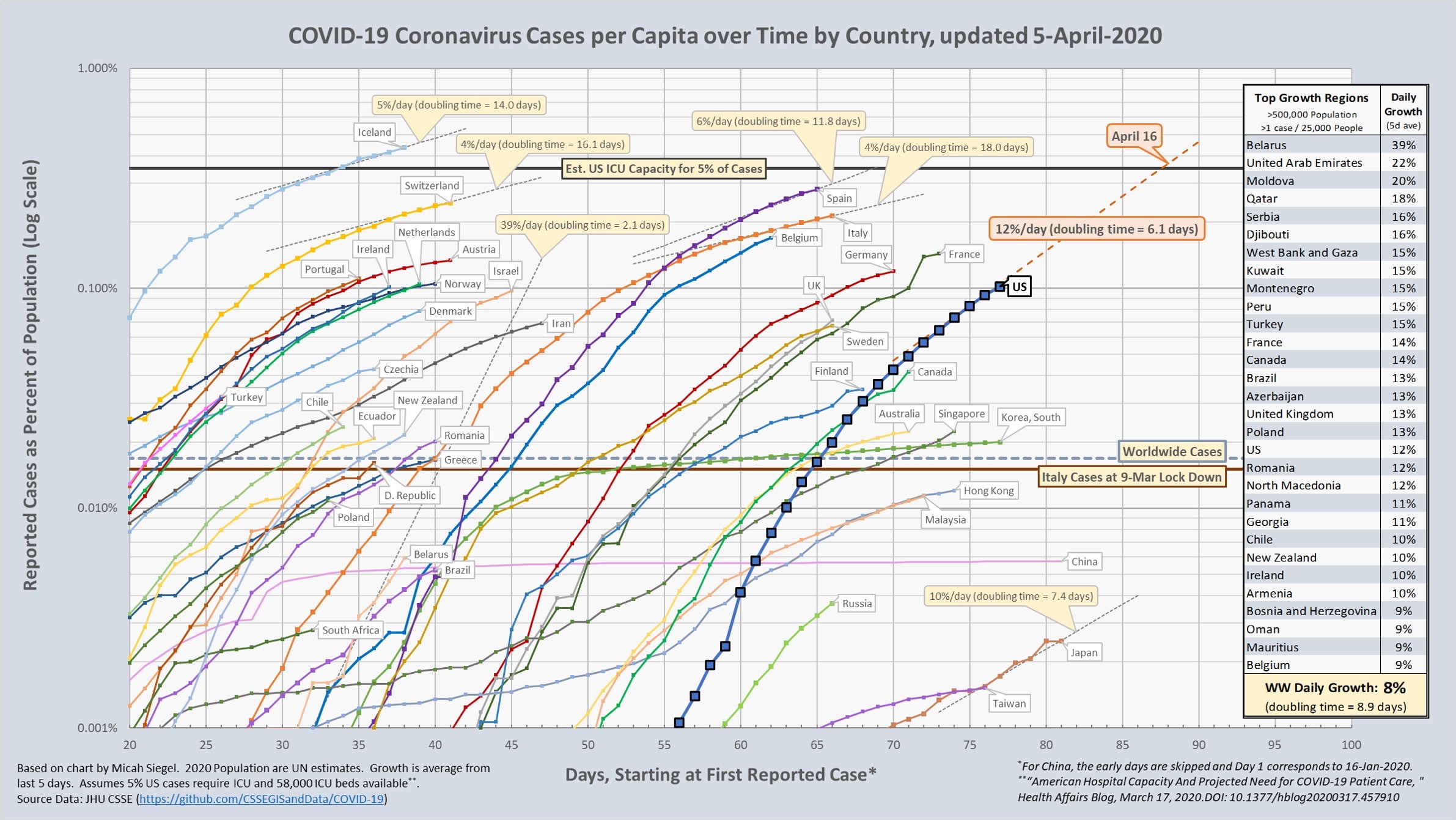 3
VT’s Growth Rate Compared to Northeast States
4
VT’s Growth Rate Compared to Northeast States
5
Vermont’s Daily COVID-19 Confirmed Case Growth
Source: Vermont Department of Health
~5.5 days +
Days until confirmed cases double
~3 days
6
Vermont’s Daily Growth Rate Compared to Total Cases
Source: Vermont Department of Health
Note: This chart notes the stability of Vermont’s case growth rate as we approached and surpassed 100 confirmed cases.
Percentage of Case Growth
Number of Cases
7
Close Look at Forecasting vs. Actual Case Count
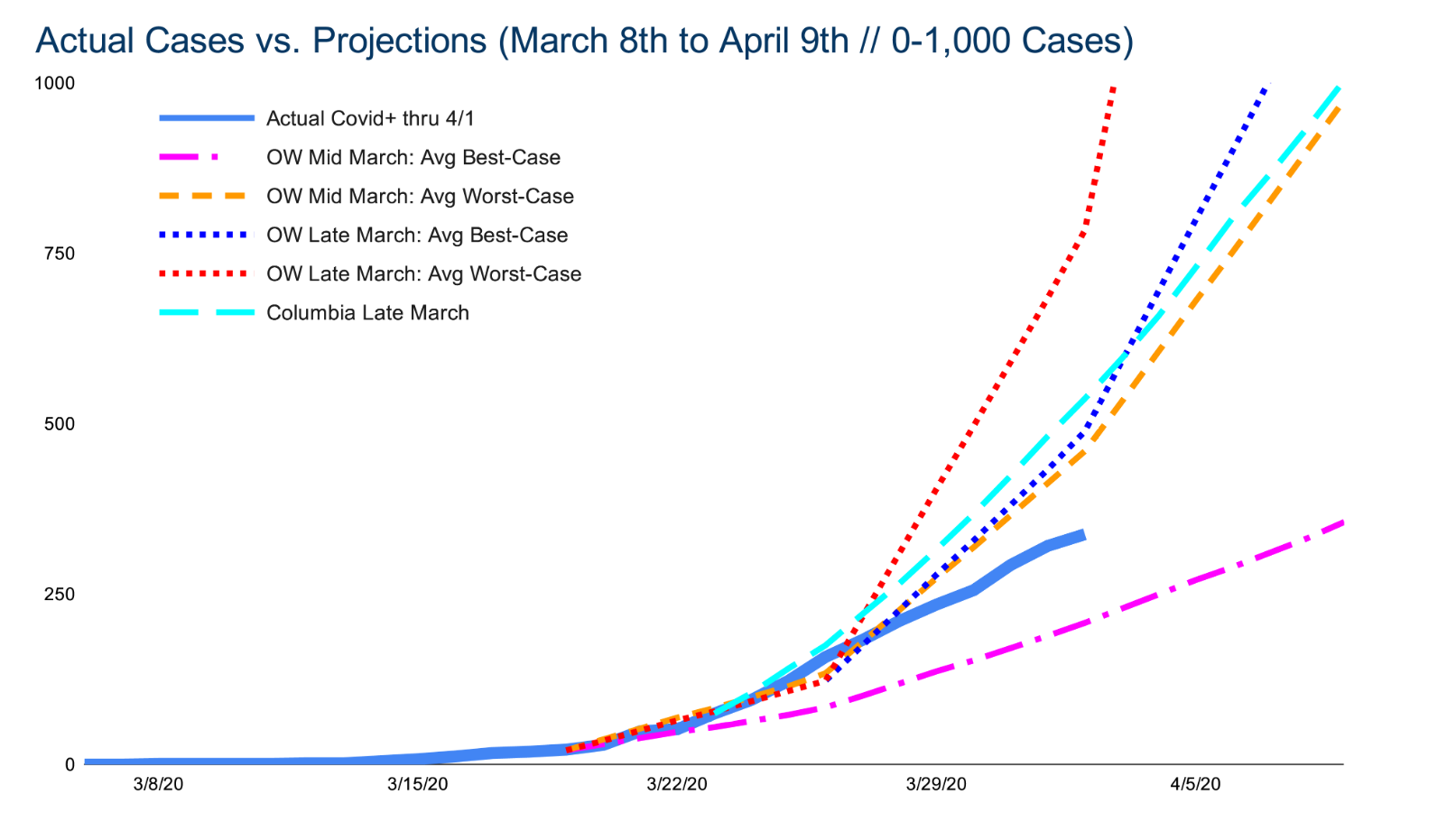 8
Close Look at Forecasting vs. Actual Case Count
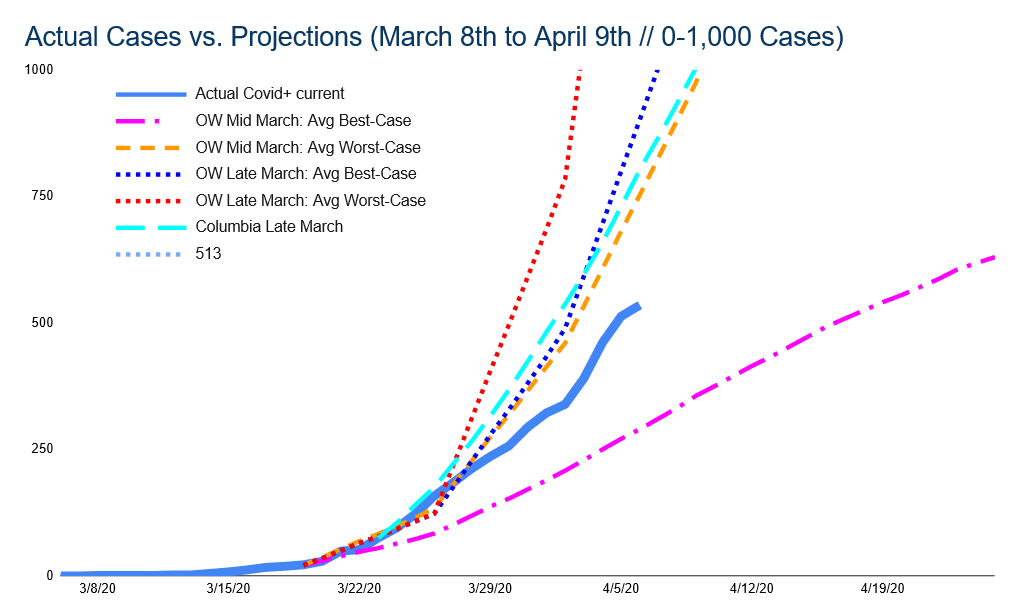 9
Days Until the Impact of Social Distancing is Seen
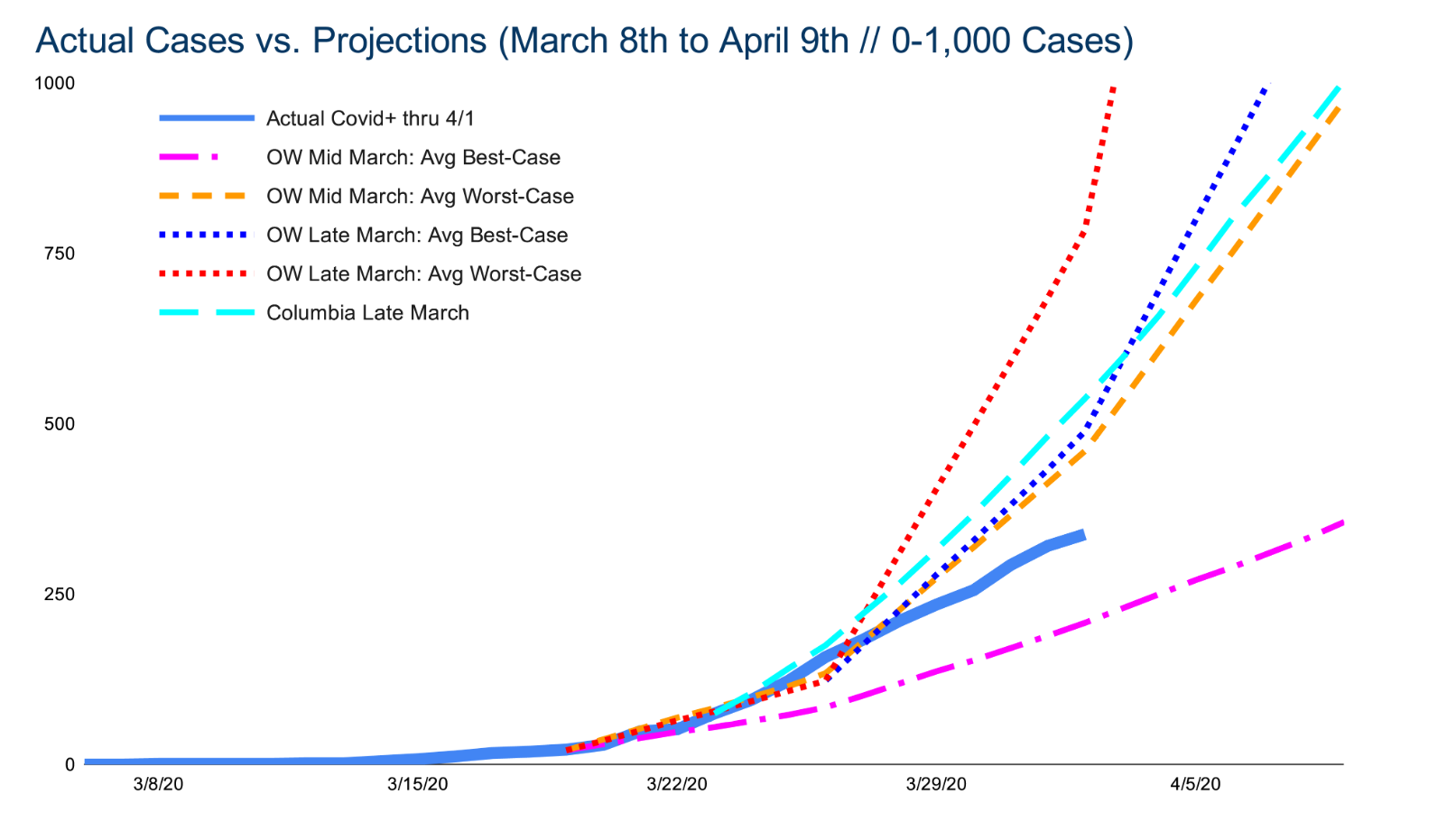 Closing Schools
Closing Bars & Restaurants
10 to 14-day delay in effect
State of Emergency
Stay Safe Stay Home – 14 days
March 24th – April 8th
10
Total Vermont Testing Over Time
11
Vermont’s Mobility Reductions
Key Points:
1 :  50% Reduction in physical movement with mitigation policies in place
2.  Dip on Feb 7 is the snowstorm; this means people are moving around LESS than they did during the big snowstorm  this is very good
1
2
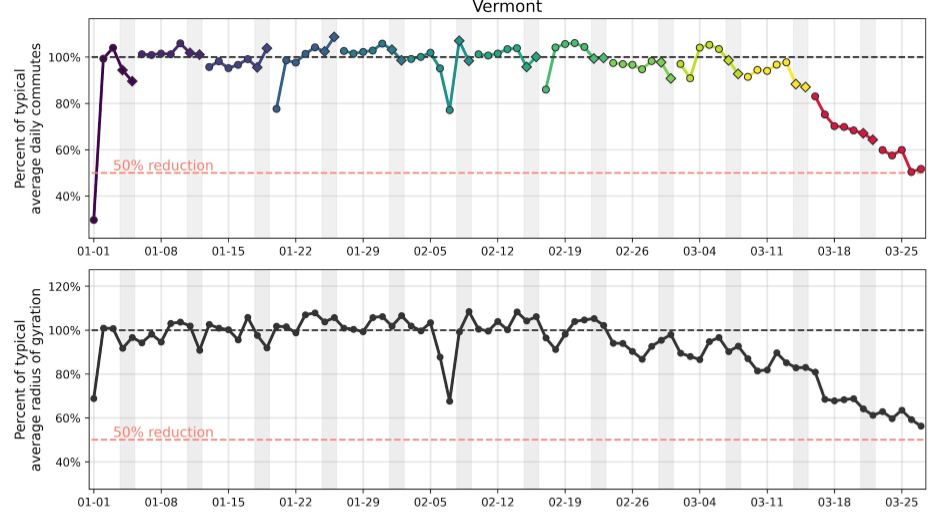 Emergency Declaration
3/13
Stay at Home
 3/24
1
2
Snow storm
Source:  Dr. Vespignani, Northeastern University
12
Hospitalization Needs – Likely, Best & Worst
Note – Late March Trajectory
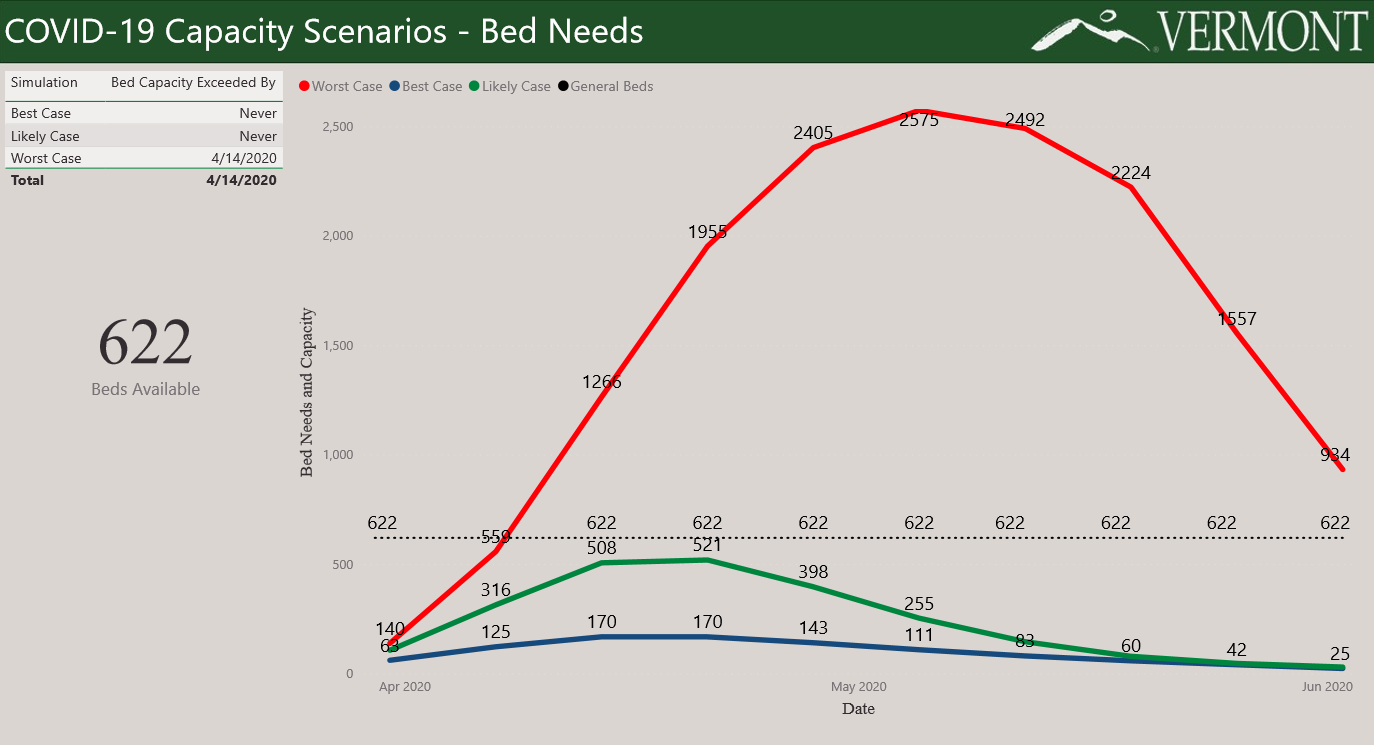 * April 2nd: 29 patients hospitalized
Modeling is for planning purposes only 
Not representative of definitive outcomes.
13
ICU Needs – Likely, Best & Worst
Note – Late March Trajectory
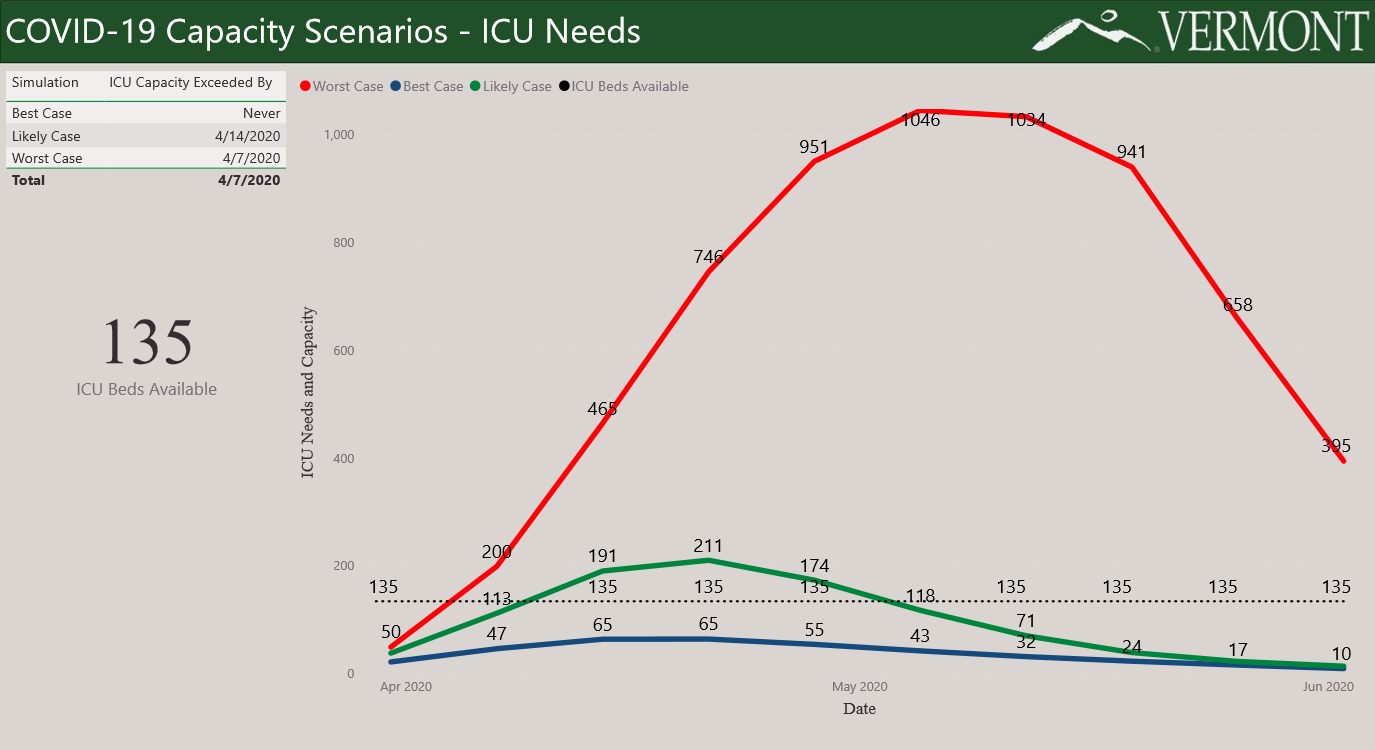 * April 2nd: 8 patients in ICU
Modeling is for planning purposes only 
Not representative of definitive outcomes.
14
Ventilator Needs – Likely, Best & Worst
Note – Late March Trajectory
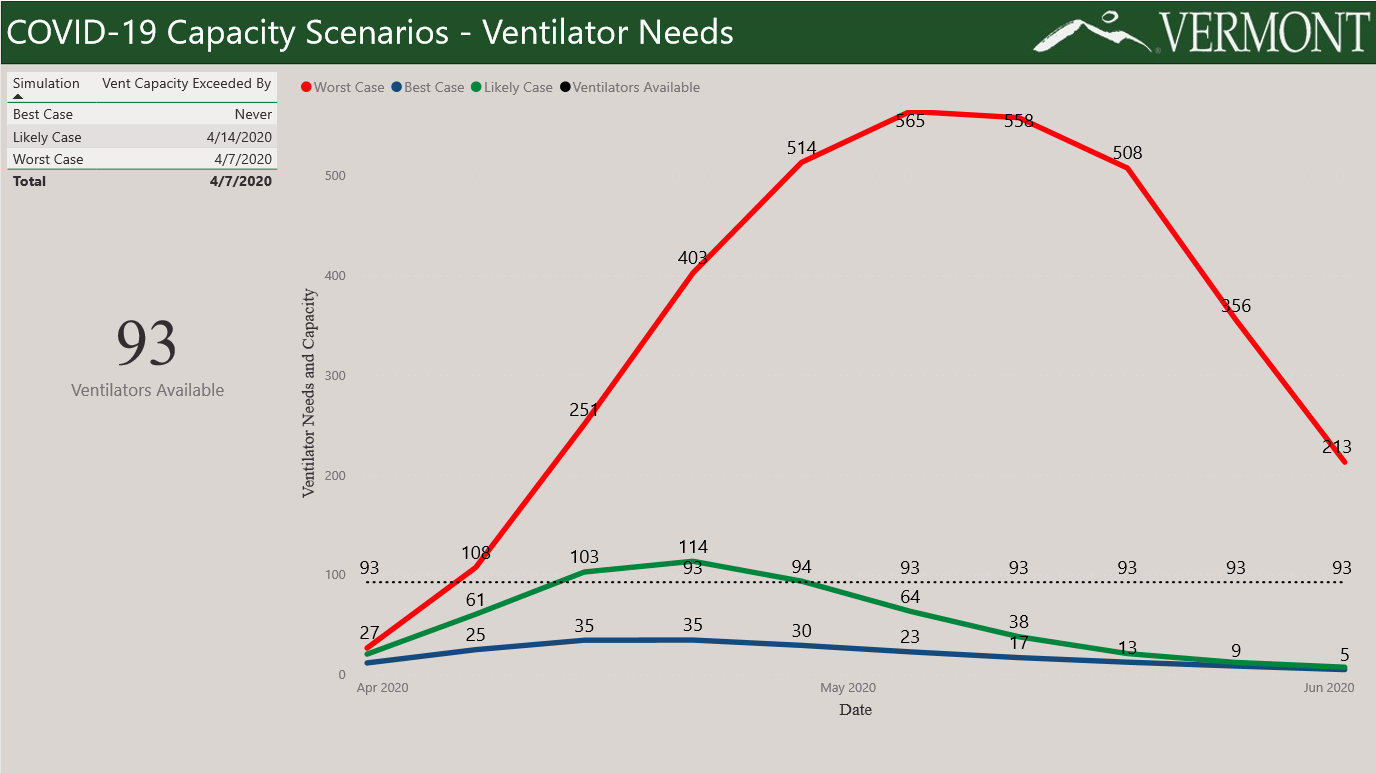 * April 2nd: 1 patient needing ventilation
Modeling is for planning purposes only 
Not representative of definitive outcomes.
15